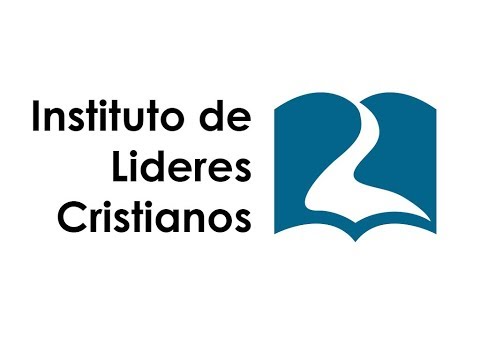 MINISTERIO JUVENIL
David Leví Orta Álvarez
Discipulado
Se necesita entender el valor de las relaciones
Se necesita entender el valor de las relacionesSe necesitan relaciones sanas, fuertes y que  resistan
Amigos maduros que sepan moldear la vida cristiana y puedan compartir esa vida con ellos
1 Tesalonicenses 2:88 Tan grande es nuestro afecto por vosotros, que hubiéramos querido entregaros no sólo el evangelio de Dios, sino también nuestras propias vidas; porque habéis llegado a sernos muy queridos.
Cambio de Perspectivas
Seres Humanos
Seres Humanos
Seres humanos que necesitan de Dios tanto como nosotros
Están en una etapa dónde son más frágiles frente a los vicios
Lucas 7
Miembros
Miembros
Si han aceptado el compromiso de seguir a Cristo
Dios los llamó al cuerpo y les proveyó dones
Miembros
Si han aceptado el compromiso de seguir a Cristo
Dios los llamó al cuerpo y les proveyó dones
Humildad
Individuos
Individuos
Está la tentación de solamente estar al pendiente de que venga una multitud
Individuos
Está la tentación de solamente estar al pendiente de que venga una multitud
Si reconocemos la enorme necesidad de relaciones significativas y la oportunidad de aportar e influenciar, será más fácil acercarnos individualmente
Necesitados
Necesitados
Estamos acostumbrados a verlos como problemáticos
Necesitados
Estamos acostumbrados a verlos como problemáticos
Es cierto… no es fácil
Muchas veces sólo se escuchan quejas
Bibliografía
Leys, L. (2009) El Ministerio Juvenil Efectivo. Miami, Florida: Editorial Vida